( الغصل الخامس )
الرقابة الماية
-    الرقابة المالية قبل المرف
-    الرقابة المالية بعد المراف
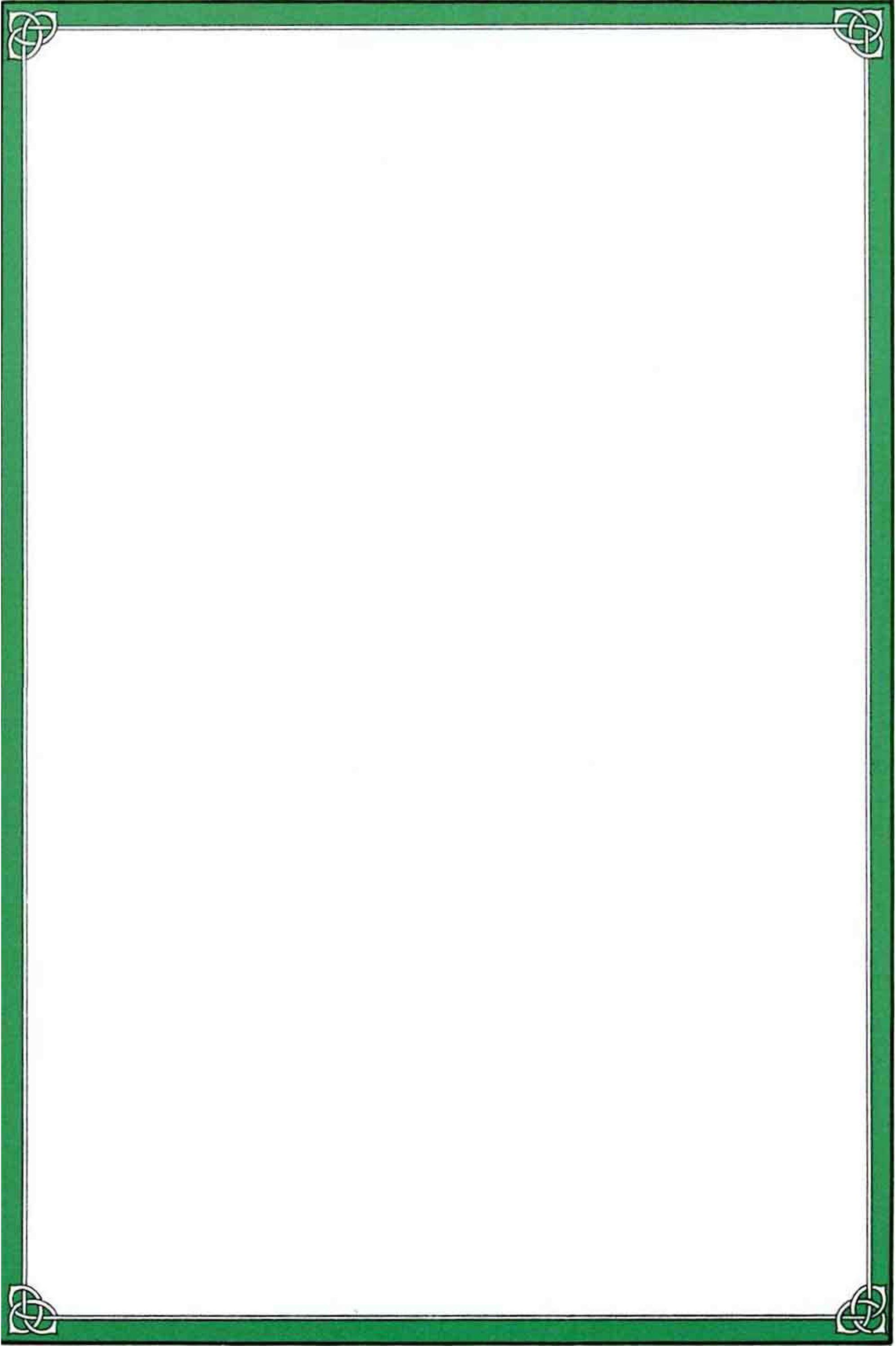 23؛
ن
نم
الرقابة المالية قبل الحرف
يكون للجامعة مراقب مالي، ومساعد له، أر أكثر، وفقأ لحاجة العمل، يختارهم مجلس الجامعة، بناء عل ترشح مدير الجامعة، لمدة ثلاث سنوات، قابلة للتجديد، ويكونون مؤولين أمام مجلس الجامعة . وفي حال غياب المراقب المالي، أو قيام عذر يمنعه من مباشرة أعإله، يكلف مدير الجامعة ماعده ، أو أقدم ساعديه ٠ في حال تعددهم - للقيام بعمله، ويرخ بذلك لمجلس الجامعة.
مادة( ٢٠):
يراعى فيمن يختار مراقبأ ماليأ، أو ما عدأ له، أن يكون سعردي الجنبة ، متصغأ بالأمانة، ونقاء
مادة( ٢١):
السيرة، وتتوافر فيه الكفاءة المهنية من حيث التأهيل العلمي، والحرة العملية .
عل المراقب المالي التحقق من أن جح عمليات الصرف، والتحصيل تسير طبقأ لنظام مجل. التعليم العالي والجامعات، وما ورد في هذ٥ اللائحة .
مادة(٢٢):
مادة(٢٣):
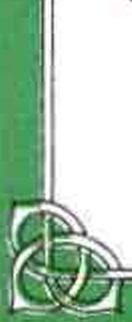 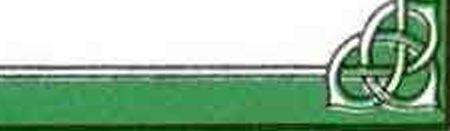 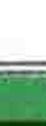 مادة (٢٤) : لا يجوز صرف أي مبلغ من أموال الجامعة إلا بموجب
السندات الأصلية، وفي حال الصرف بموجب صرر السندات، أو بموجب بدل فاقد، فيتم ذلك وفقأ للغرارات والتعبإت الارية.
مادة (٢٥) : عل المراقب المالي أن ياكد من وجود اعتاد للصرف في
ميزانية الجامعة، وس وجود نظام، أو أوامر من الجهة
المختصة بالجامعة بإقرار الصرف، وعليه أن يمتغ عن التوقبع عل السندات إذا وجد أنبا خالغة لقواعد الميزانية المعتمدة للجامعة، أو خالفة للأنظمة،
واللوائح المطبقة بالجامعة، أو التعليإت المالية للميزانية والحسابات مع بيان أسباب الامتنخ كتابة . 1 وإذا حدث خلاف عل الصرف بين المراقب المالي،
ومدير الشؤون المالية، يرفع الأمر لمدير الجامعة متضمنأ الرأيين معأ، وقرار مدير الجامعة في هذا الثأن واجب التنغيذ، فإن لم يقتع المراقب المالي بقرار مدير الجامعة فعليه (بعد التنغيذ) إعداد تقرير يربع إلى
مجلس الجامعة، وقراره في ذلك نهائي .
مادة (٢٦) : عل المراقب المالي مراجعة السجلات المحاسبية مرة كل
ثلاثة أشهر عل الأقل، والتأكد من أن جع القيود المحابية قد تمت وفقا لأحكام هذ٥ اللائحة، ولقوا عد المحابة المتعارف عليها.
لأج
عل المراب المالي بصنة خاصة، الواجبات الآتية: ( أ ) التحقق من أن كافة أموال الجامعة المنقولة، والثابتة، تستعمل في الأغرافى الي خصصت من أجلها، وأن لدى الادارات المعنية من الإجراءات ما يكفل سلامة هذه الأموال،
وحن استعإلها، واستغلالها.
(ب) متابعة الأنظمة، واللوالمح المالية، والمحاسبية المعمول ببا، للتحقق من تطبيقها، وكفايتها، وملاءمتها، وتقديم مقرحاته لمدير الجامعة .
(ر) فحصى العهد، والأمانات بصفة دورية كل ثلاثة أشهر للتأكد من عدم بقاء مبالغ في هنين الحسابين دون مررر.
(د) التأكد من تطبيق قواعد افتودعات ، والإثراف عل عملية الجرد وسلامة إجراءاته .
يثزك المراب المالي في عضوية لجنة فحصى العروفى بالجامعة ٠
للمراب المالي، ومن يكلفون بالرقابة عل المتودعات والأعإل المالية، حق الحصول، والاطلاع عل كافة البيانات، والمعلومات اللازمة لاداء مهمتهم، وعل الجهات المختصة بالجامعة التعاون معهم.
مادة(٢٧)
مادة(٢٨)
مادة (٢٩)
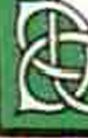 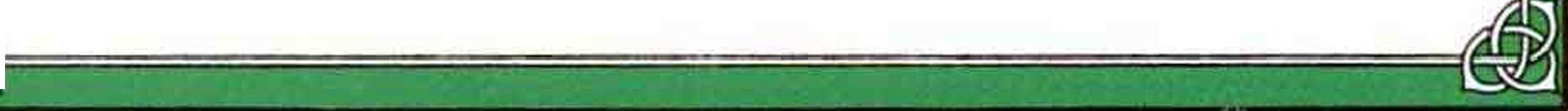 ؛؛
الرقابة المالية بعد الحراف
مادة (٣٠) : هع عدم الاخلال بمراقبة ديوان المراقبة العامة، يعين
مجلس الجامعة مراجعأ خارجيأ للحابات، أو أكثر،
ممن تتوافر فيه الثر وط القانقية ، وتكو٠ن لهم حقوق مراجع الحسابات في الثركات الماهمة، وعليهم واجباته، ويكون التعيين لمدة سنة مالية قابلة للتجديد، وهدد المجلس أتعابه.
لا يحوز الجمع بين عمل المراجع الخارجي للحسابات ، وبين عضوية أي مجلس ٠٣٥¿ مجاض الجامعة، أو إحدى وظائفها . لمراجع الحسابات الاطس عل جح السجلات، والسندات، وطلب البيانات، والإيفاحات، الني يرى لهرورة الحصول عليها لأداء مهمته، وعليه كذلك أن يتحقق من موجودات الجامعة والتزاماتبا .
مادة(٣١)
مادة(٣٢):
في حال عدم تمكين مر١حع الحابات الخارجي من أداء مهمته، فعليه أن يثبت ذلك في تقرير يرفعه إلى رئس مجلى الجامعة لاتخاذ قرار في هذا الشأن عل وجه السرعة، ويزول مدير الجامعة بصورة منه .
مادة(٣٣)
عل مراجع الحابات الخارجي مراجعة حابات الجامعة، وتقديم تقرير عبا كل ثلاثة أشهر إلى مدير الجامعة .
مادة(٣٤)
مادة(٣٥) : عل مراح الحابات عند اكتشاف أي اختلاس، أو
تصرف يعرض أموال الجامعة للخطر، أن يرفع تقريرأ فورا بذلك إلى مدير الجامعة لاتخاذ الإجراءات المنامبة، ويزول رئيس مجلس الجامعة بصورة منه .
مادة (٣٦) : عل مراجع الحسابات الخارجي مراجعة، وتدقيق
الحساب الختامي السنوي للجامعة المتضمن المركز ؛
المالي، وتقديم تقرير عن ذلك إلى مجلس الجامعة
خلال مدة أقصاها شهران من تاريبخ انتهاء النة المالية، وعليه أن يقدم ٠ع الحساب الختامي رأيه في المركز المالي للجامعة، ومدى اقتناعه بأي إيضاحات أو معلومات يكون قد طلبها من إدارة الجامعة، مرافقأ له تقرير يتصمن ملاحظاته، ومقزحاته، وتحليله للحساب الحتامى .
يناقش مجلس الجامعة الحساب الختامي السنوي للجامعة تمهيدأ لرفعه لرئيس مجلس الوزراء، وتزود
كل من وزارة المالية والاقتصاد الوطني، وديوان المراقبة العامة، لنسخة منه .
مادة(٣٧)
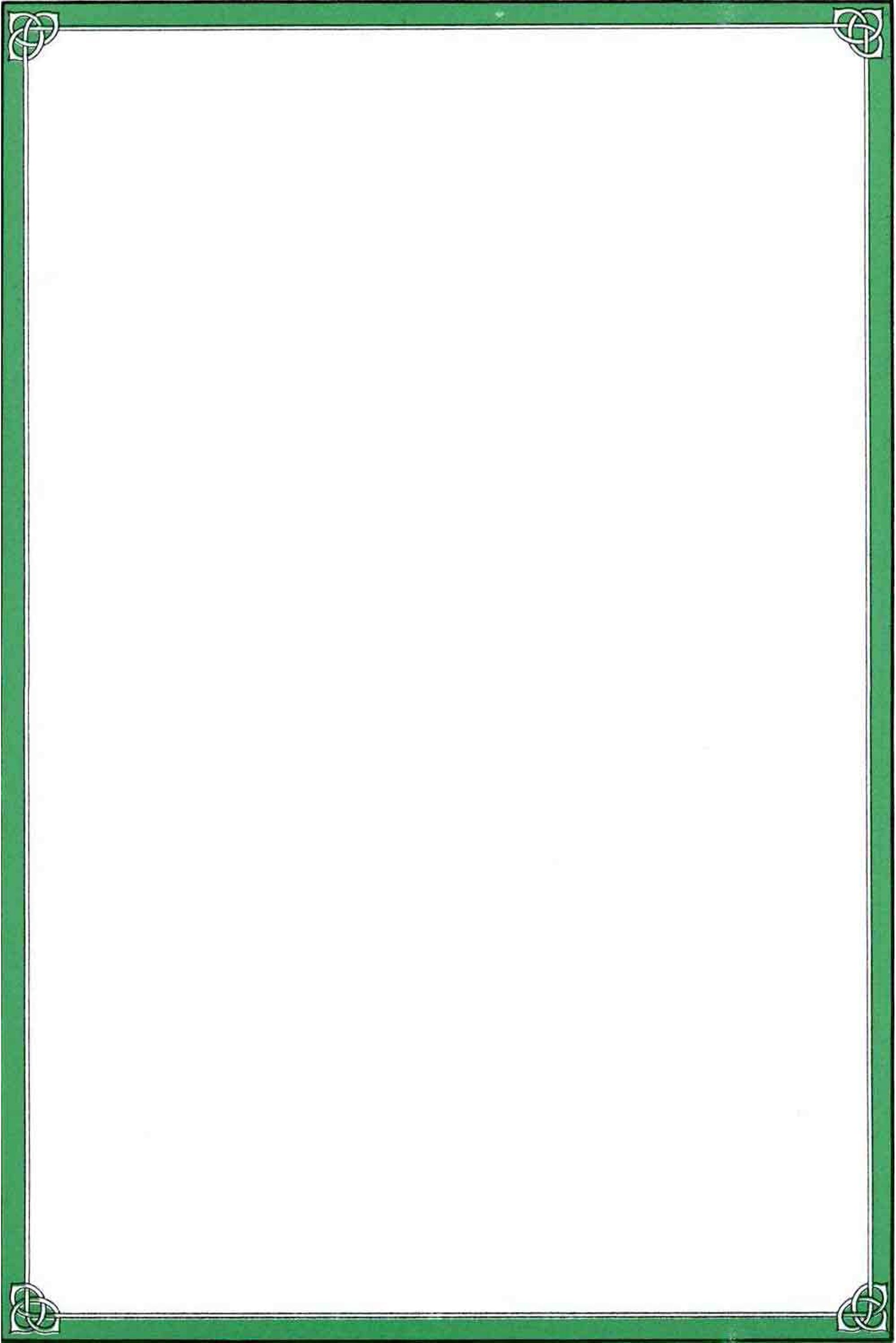